JEOPARDY!
Click Once to Begin
Template by
Bill Arcuri, WCSD
JEOPARDY!
African States
Dar-Al-Islam
Middle Ages Europe
South & Southeast Asia
Americas
Song Dynasty
100
100
100
100
100
100
200
200
200
200
200
200
300
300
300
300
300
300
400
400
400
400
400
400
500
500
500
500
500
500
Template by
Bill Arcuri, WCSD
Daily Double!!!
Daily Double Graphic and Sound Effect!
DO NOT DELETE THIS SLIDE!  Deleting it may cause the game links to work improperly.  This slide is hidden during the game, and WILL not appear.
In slide view mode, copy the above (red) graphic (click once to select; right click the border and choose “copy”).
Locate the answer slide which you want to be the daily double
Right-click and choose “paste”.  If necessary, reposition the graphic so that it does not cover the answer text.
Template by
Bill Arcuri, WCSD
Cause of population growth during the Song Dynasty
Template by
Bill Arcuri, WCSD
The Civil Service examine was used to establish this
Template by
Bill Arcuri, WCSD
Beliefs like Neo-Confucianism are an example of this
Template by
Bill Arcuri, WCSD
Two traditional justification for power the Song Emperors used
Template by
Bill Arcuri, WCSD
Song Dynasty became this kind of economy after the invention of this
Template by
Bill Arcuri, WCSD
Three characteristics of Islamic art
Template by
Bill Arcuri, WCSD
Caliphates treated other religions this way
Template by
Bill Arcuri, WCSD
This was located in Baghdad
Template by
Bill Arcuri, WCSD
These two groups were allowed into the bureaucracy
Template by
Bill Arcuri, WCSD
Two ways that Islamic Caliphates secured/justified political power
Template by
Bill Arcuri, WCSD
They attacked Europe often
Template by
Bill Arcuri, WCSD
Middle Ages Europe was made of these kind of kingdoms
Template by
Bill Arcuri, WCSD
Serfs were these king of laborers
Template by
Bill Arcuri, WCSD
Two things kings relied on Nobles to do
Template by
Bill Arcuri, WCSD
Three things that the Catholic Church controlled/influence
Template by
Bill Arcuri, WCSD
Bean, Squash, Corn
Template by
Bill Arcuri, WCSD
Inca Labor System
Template by
Bill Arcuri, WCSD
Maya civilization was made of these
Template by
Bill Arcuri, WCSD
Two examples of Monumental Architecture in the Americas
Template by
Bill Arcuri, WCSD
Two ways that American Civilization secured/justified political power
Template by
Bill Arcuri, WCSD
Major belief system of Ethiopia
Template by
Bill Arcuri, WCSD
The reason the Hausa Kings converted to Islam
Template by
Bill Arcuri, WCSD
Great Zimbabwe controlled this natural resource
Template by
Bill Arcuri, WCSD
Trade Network that Great Zimbabwe participated in
Template by
Bill Arcuri, WCSD
Two ways that African States secured/justified political power
Template by
Bill Arcuri, WCSD
Most commonly traded item in Southeast Asia
Template by
Bill Arcuri, WCSD
One of the kingdoms that enforced Caste System
Template by
Bill Arcuri, WCSD
This gave Srivijaya Empire economic wealth/power
Template by
Bill Arcuri, WCSD
Two ways that South & Southeast Asian States secured/justified political power
Template by
Bill Arcuri, WCSD
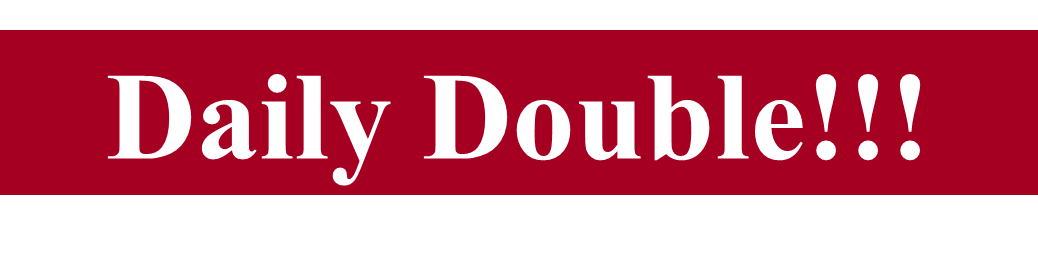 Two ways religious movements influenced/changed South & Southeast Asia
Template by
Bill Arcuri, WCSD